ДЕРЖАВНИЙ ВИЩИЙ НАВЧАЛЬНИЙ ЗАКЛАД 
«ХЕРСОНСЬКИЙ ДЕРЖАВНИЙ АГРАРНИЙ УНІВЕРСИТЕТ»
Результати узагальнення анкетування за 2016-2020 рр.здобувачів вищої освіти третього (освітньо-наукового) рівня 207 «Водні біоресурси та аквакультура»
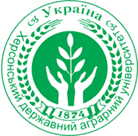 Навчання та викладання за освітньою програмою
Удосконалення освітньо-наукової програми 207 «Водні біоресурси та аквакультура»
Вивчення оптимального рівня навчального навантаження за освітньою програмою  207 «Водні біоресурси та аквакультура»
Вибір навчальних дисциплін
Задоволеність практичною підготовкою (за результатами проходження педагогічної практики)за освітньою програмою  207 «Водні біоресурси та аквакультура»
Задоволеність користування бібліотечним фондомза освітньою програмою  207 «Водні біоресурси та аквакультура»
Рівень виявлення проблем зі створення сприятливого освітнього середовища
Академічна доброчесність
Вирішення конфліктних ситуацій